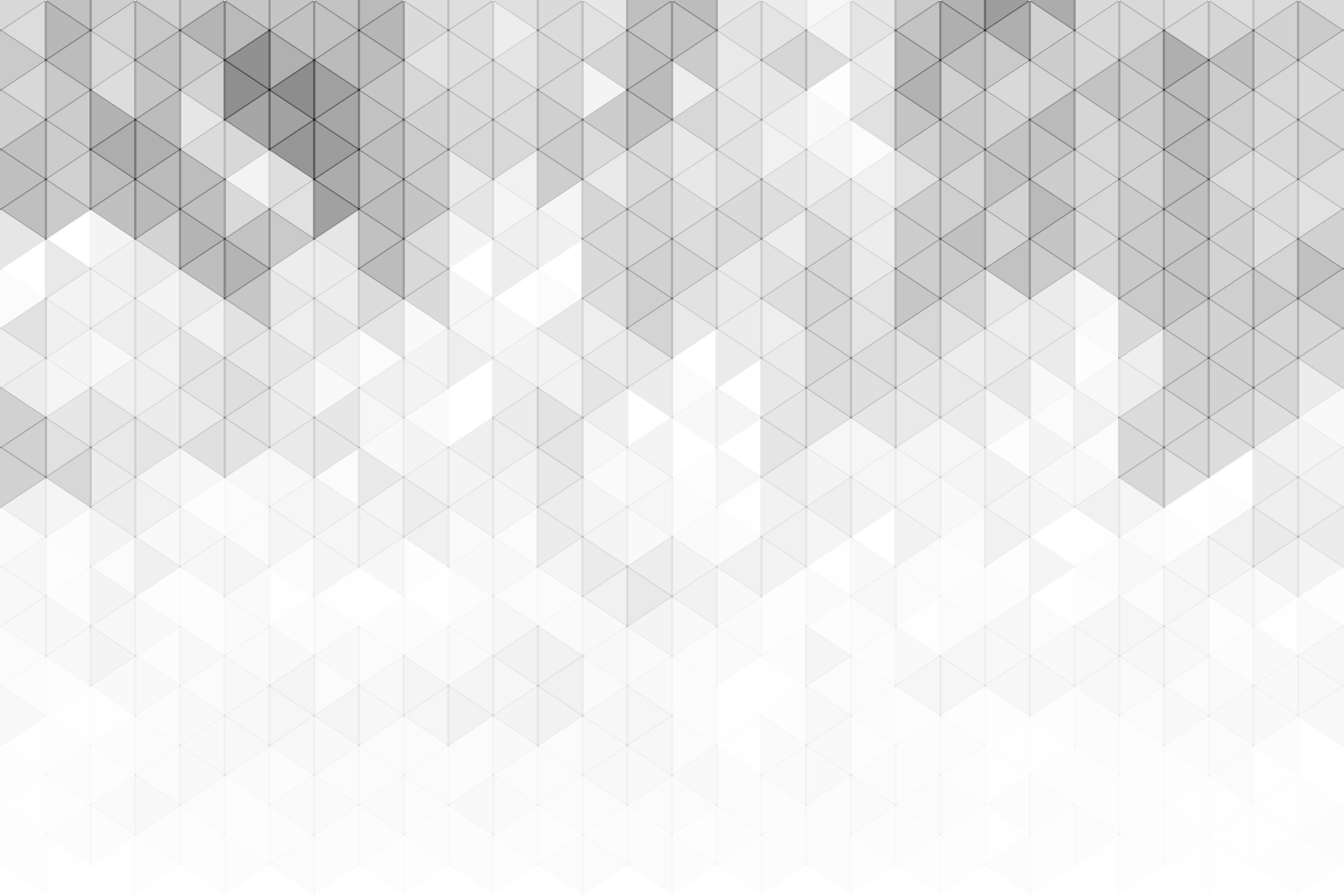 MULTIPLE PROJECT DASHBOARD STATUS REPORT POWERPOINT TEMPLATE
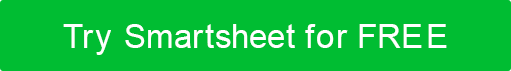 YOUR
LOGO
COMPANY NAME
 
00/00/0000
 
Address
Contact Phone
Web Address
Email Address
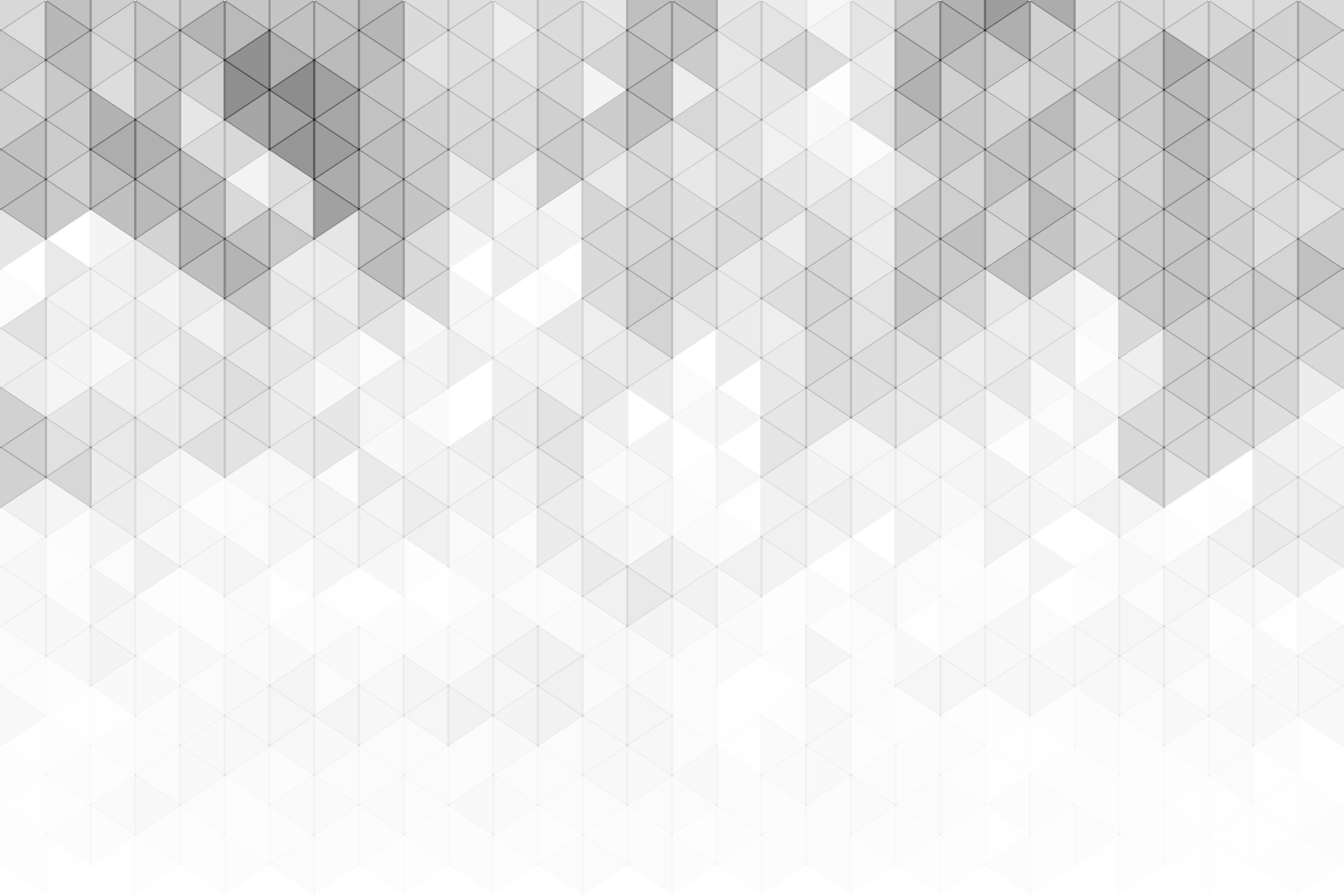 TABLE OF CONTENTS
4
1
DELIVERY TIMELINE
PROJECT FINANCIALS
2
5
RISK ANALYSIS & RISK TOTAL
DAYS PER PROJECT
3
6
RESOURCE ALLOCATION
OPEN & PENDING ACTIONS
7
PROJECT REPORT
MULTIPLE PROJECT DASHBOARD STATUS REPORT POWERPOINT  |   TABLE OF CONTENTS
PROJECT REPORT
1. DELIVERY TIMELINE
2. DAYS PER PROJECT
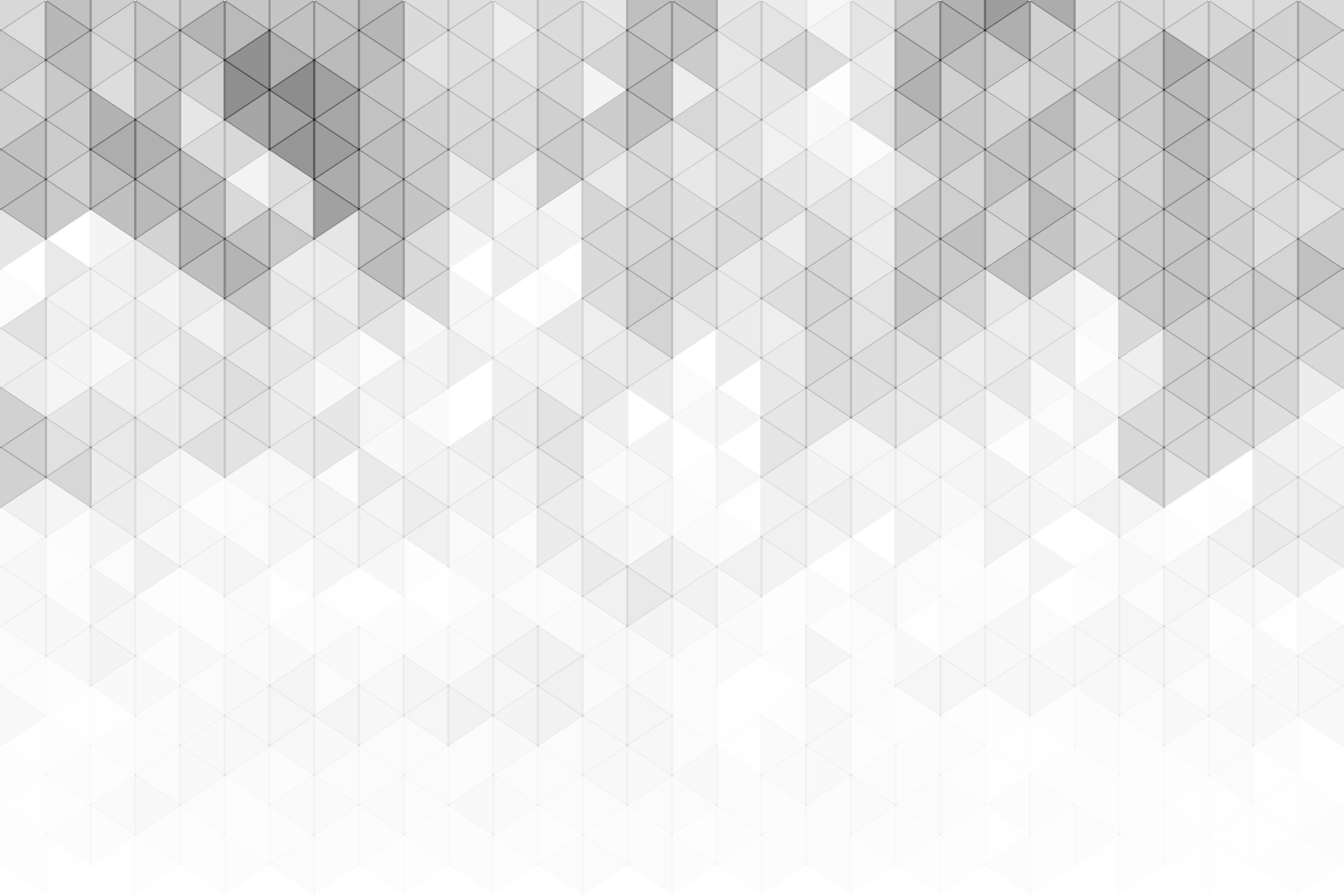 3. RESOURCE ALLOCATION
4. PROJECT FINANCIALS
5. RISK ANALYSIS & RISK TOTAL
ANALYSIS
TOTAL
6. OPEN & PENDING ACTIONS
TOTALS
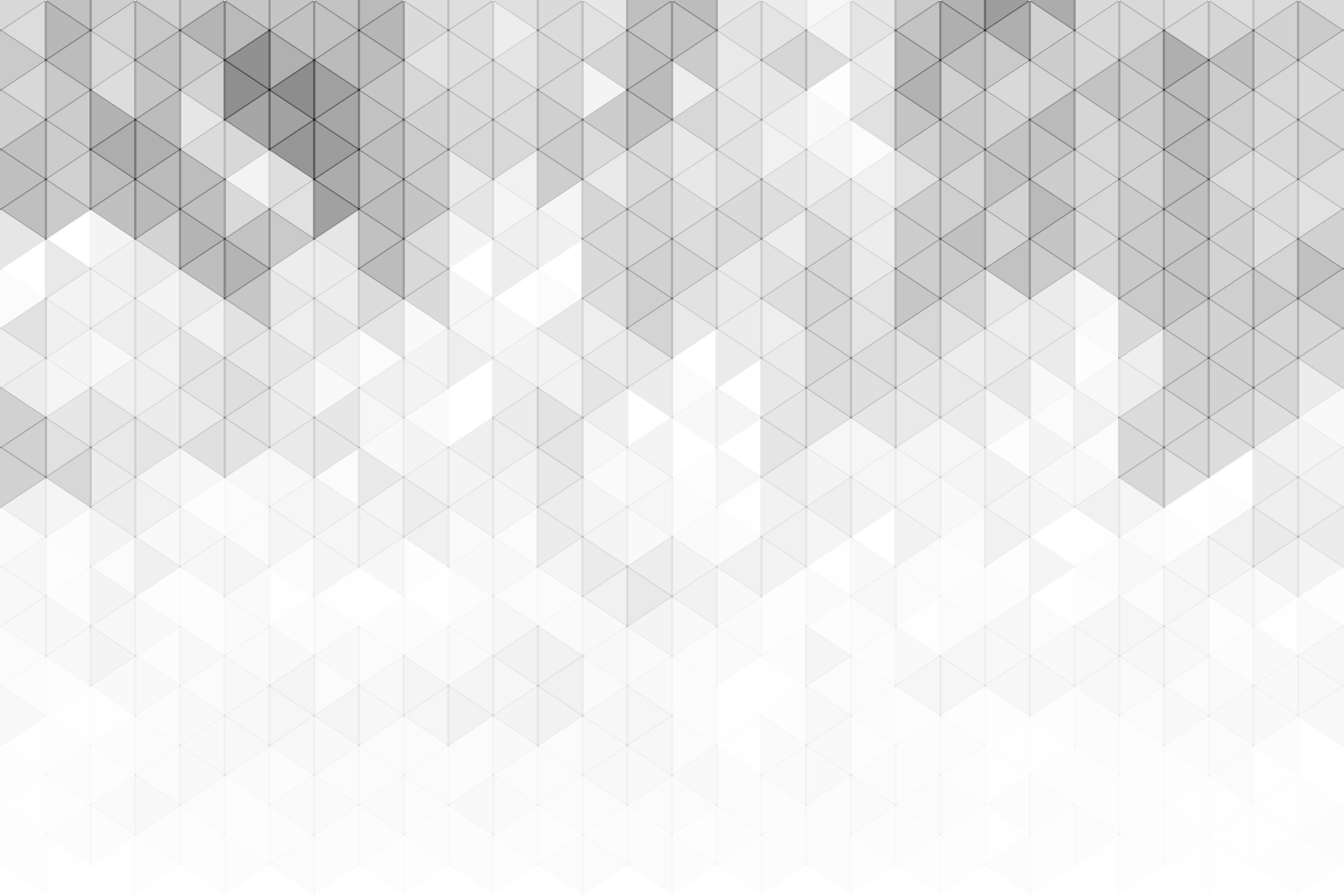 7. PROJECT REPORT